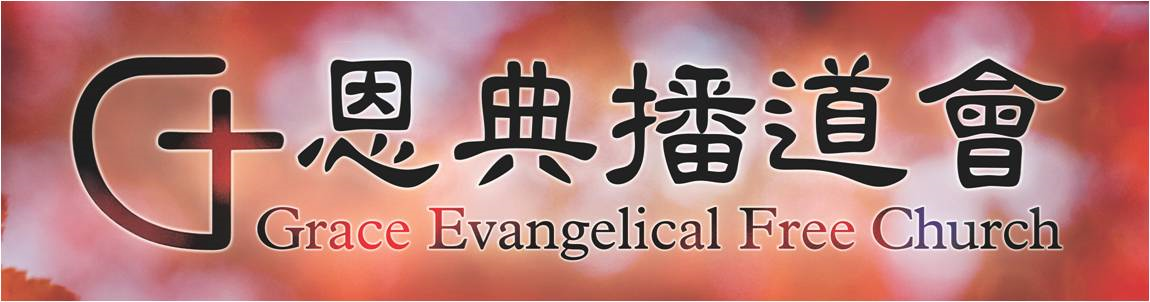 LPD church of the week
Please pray for: 
God’s guidance on hiring new pastoral staff
Christmas event called “The Most Precious Gift” as an opportunity of sharing the gospel
The development of youth group
The purchase of a new church building
TWU Chinese student ministry
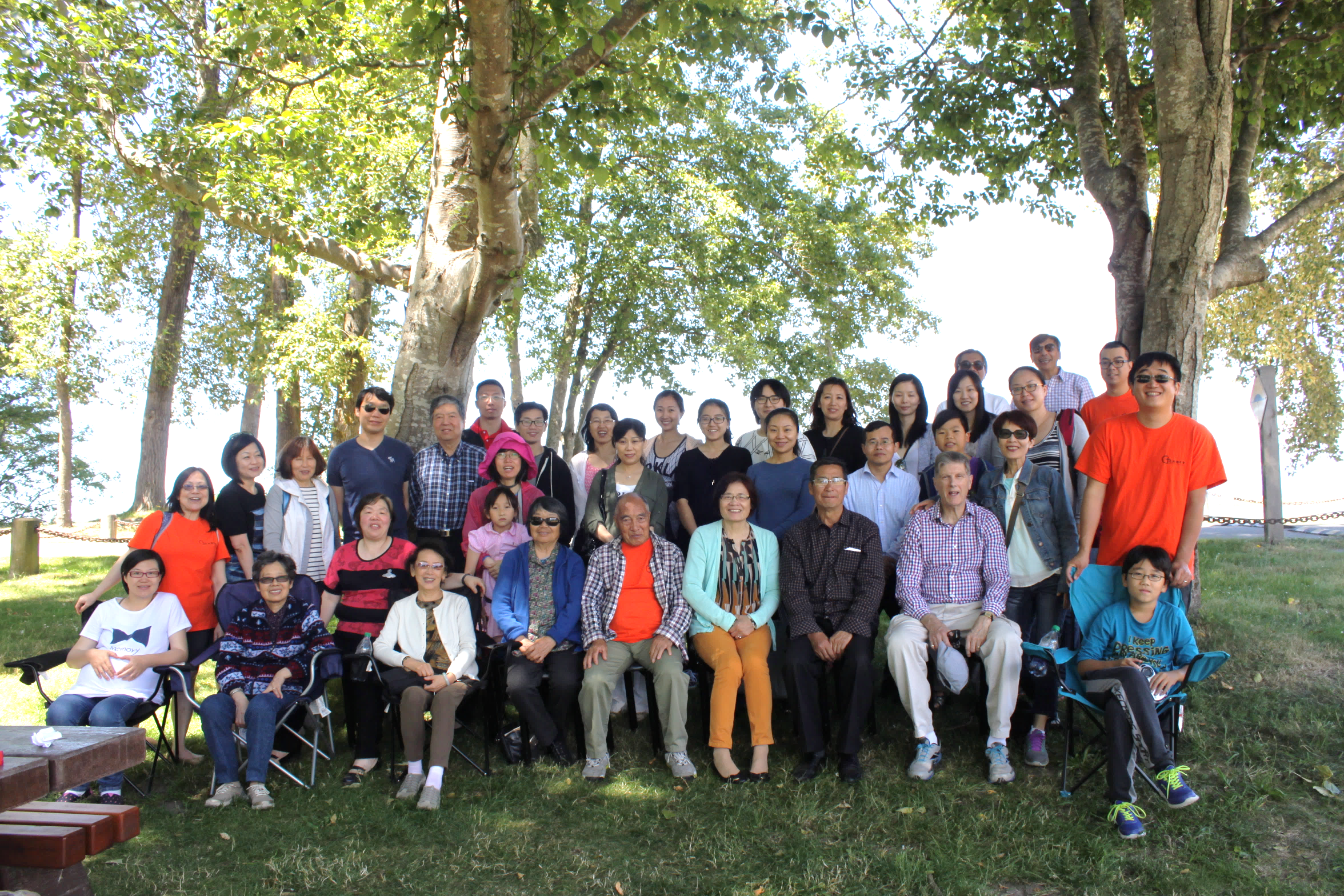 Richmond Caring Centre
3rd floor 7000 Minoru Boulevard, Richmond